Sözcükte AnlamÇok Anlamlılık -116 Soru
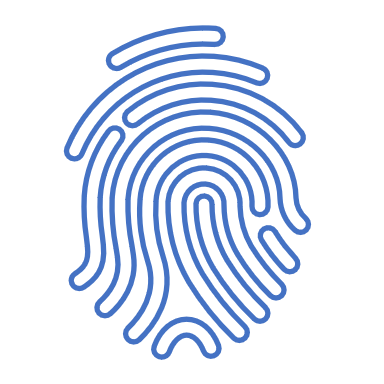 A. Özaysın
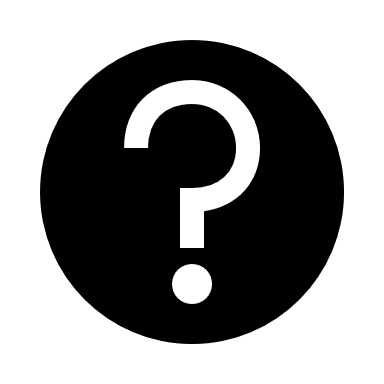 1. Aşağıdaki cümlelerde altı çizili sözcüklerden hangisi terim anlamıyla kullanılmıştır?A) Oyunun ikinci perdesine ancak yetişebildim.B) Bana oyun oynadığını düşünüyorum.C) Çocukların oyunu bitince çıkarız.D) Bilgisayar oyunları çok fazla vaktini alıyor.
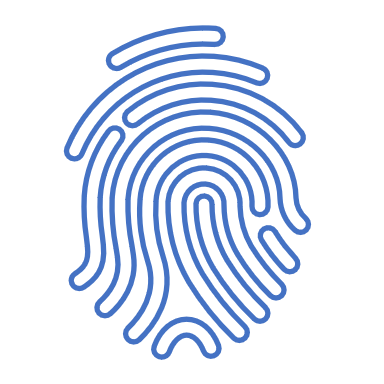 A. Özaysın
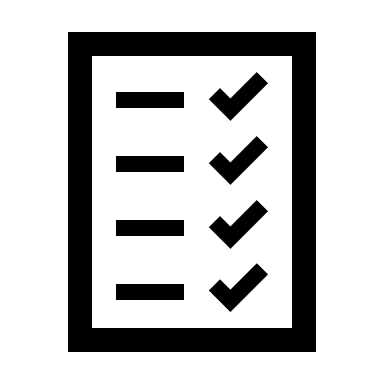 1. Aşağıdaki cümlelerde altı çizili sözcüklerden hangisi terim anlamıyla kullanılmıştır?A) Oyunun ikinci perdesine ancak yetişebildim.B) Bana oyun oynadığını düşünüyorum.C) Çocukların oyunu bitince çıkarız.D) Bilgisayar oyunları çok fazla vaktini alıyor.
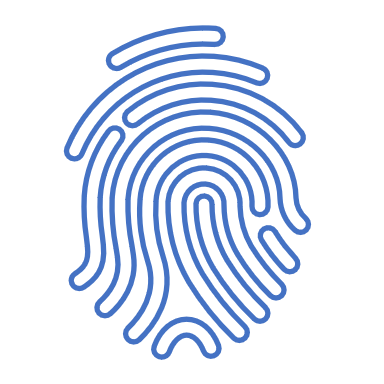 A. Özaysın
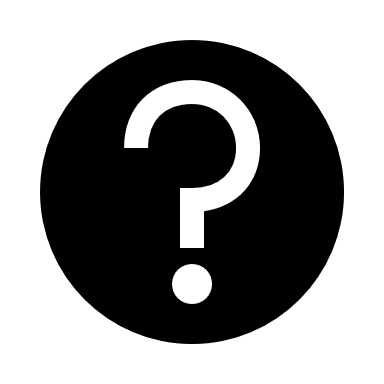 2. “Düz” sözcüğü aşağıdaki cümlelerin hangisinde “yalın, sade, süssüz” anlamında kullanılmıştır?A) Tahtaya düz bir çizgi çizdi.B) Düz yol dururken neden yokuşa gittiniz?C) Son derece düz bir anlatımla yazılmış.D) Terziye düz kumaştan bir ceket diktirdi.
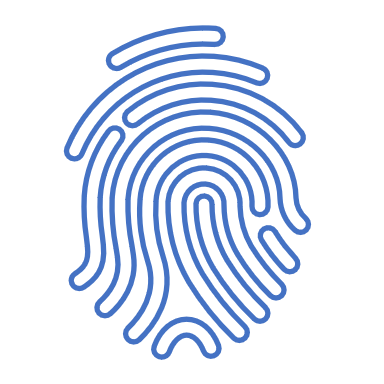 A. Özaysın
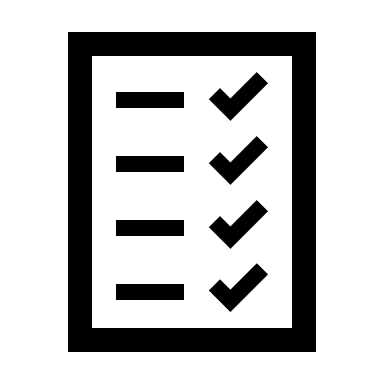 2. “Düz” sözcüğü aşağıdaki cümlelerin hangisinde “yalın, sade, süssüz” anlamında kullanılmıştır?A) Tahtaya düz bir çizgi çizdi.B) Düz yol dururken neden yokuşa gittiniz?C) Son derece düz bir anlatımla yazılmış.D) Terziye düz kumaştan bir ceket diktirdi.
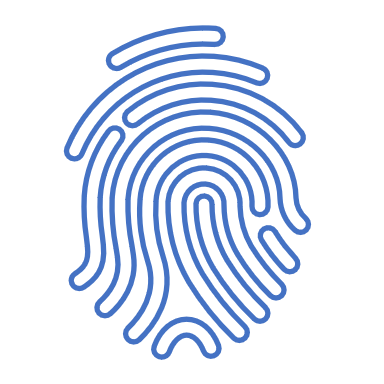 A. Özaysın
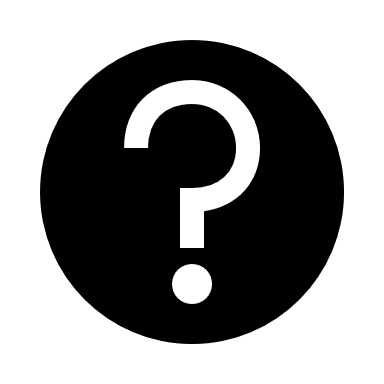 3. Aşağıdaki cümlelerin hangisinde “çıkarmak” sözcüğü parantezle verilen anlamı ile örtüşmemektedir?A) Annem kazağımdaki lekeyi çıkarmış. (gidermek)B) Onu nereden tanıdığımı çıkardım. (öğrenmek)C) Yeni bir dergi çıkarmaya başladık. (yayımlamak)D) Takım bugün çok iyi bir oyun çıkardı. (sergilemek)
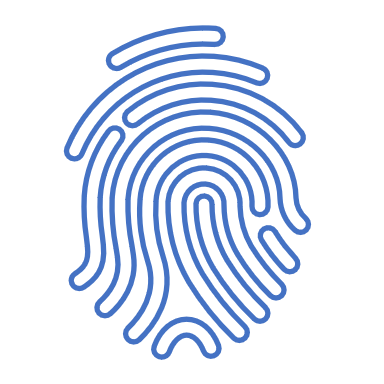 A. Özaysın
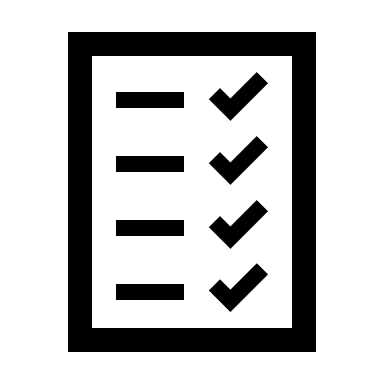 3. Aşağıdaki cümlelerin hangisinde “çıkarmak” sözcüğü parantezle verilen anlamı ile örtüşmemektedir?A) Annem kazağımdaki lekeyi çıkarmış. (gidermek)B) Onu nereden tanıdığımı çıkardım. (öğrenmek)C) Yeni bir dergi çıkarmaya başladık. (yayımlamak)D) Takım bugün çok iyi bir oyun çıkardı. (sergilemek)
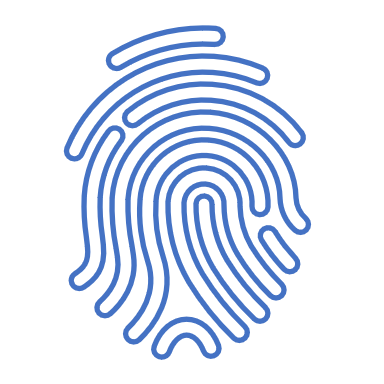 A. Özaysın
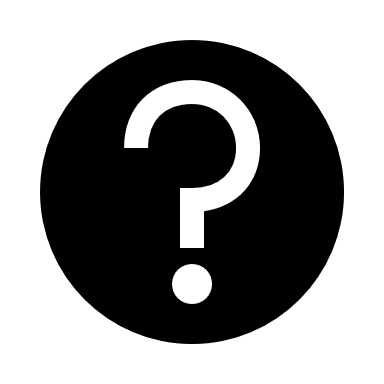 4. 	1. Bu işin aslını size göstereceğim.	2. Bahçedeki servi ağacını gösterdi.	3. Çocuğa yol gösteren birisi yok ki.	4. Eliyle gösterdiği yöne doğru yürüdü.Numaralandırılmış cümlelerde “göstermek” sözcüğü kaç farklı anlamda kullanılmıştır?A) 4			B) 3C) 2			D) 1
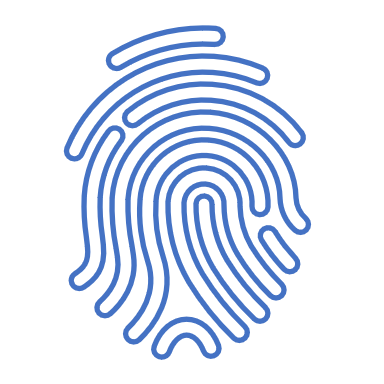 A. Özaysın
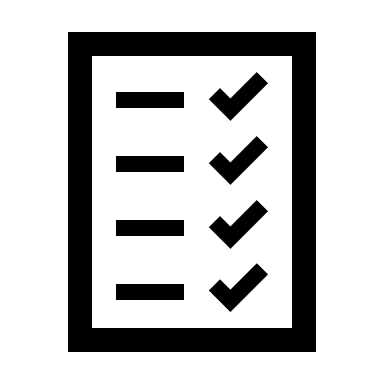 4. 	1. Bu işin aslını size göstereceğim.	2. Bahçedeki servi ağacını gösterdi.	3. Çocuğa yol gösteren birisi yok ki.	4. Eliyle gösterdiği yöne doğru yürüdü.Numaralandırılmış cümlelerde “göstermek” sözcüğü kaç farklı anlamda kullanılmıştır?A) 4			B) 3C) 2			D) 1
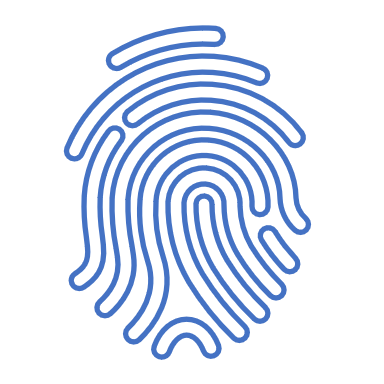 A. Özaysın
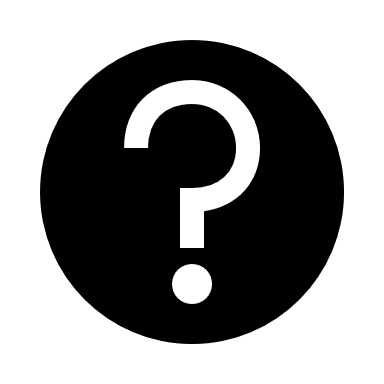 5. Aşağıdaki cümlelerde altı çizili sözcüklerden hangisi mecaz anlamda kullanılmamıştır?A) Son derece renkli bir kişiliği vardı.B) Bu kadar anlayışlı olabilmesine şaşırıyorum.C) Bizleri çok sancılı bir dönemin beklediğini söyledi.D) Tatlı bakışlarıyla herkesi etkisi altına aldı.
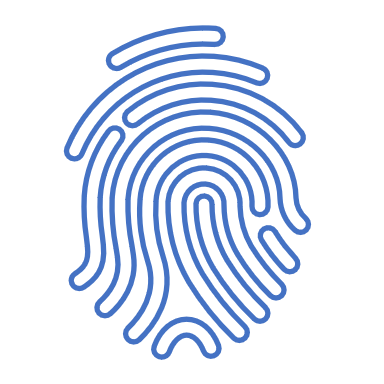 A. Özaysın
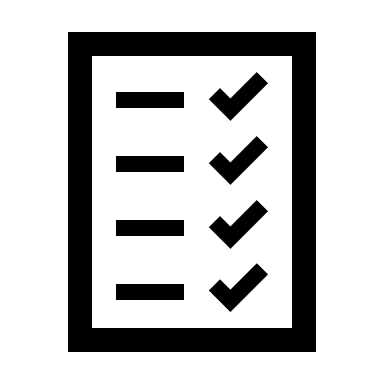 5. Aşağıdaki cümlelerde altı çizili sözcüklerden hangisi mecaz anlamda kullanılmamıştır?A) Son derece renkli bir kişiliği vardı.B) Bu kadar anlayışlı olabilmesine şaşırıyorum.C) Bizleri çok sancılı bir dönemin beklediğini söyledi.D) Tatlı bakışlarıyla herkesi etkisi altına aldı.
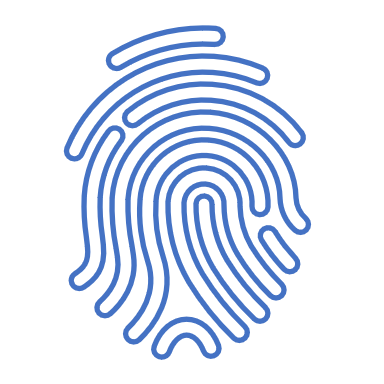 A. Özaysın
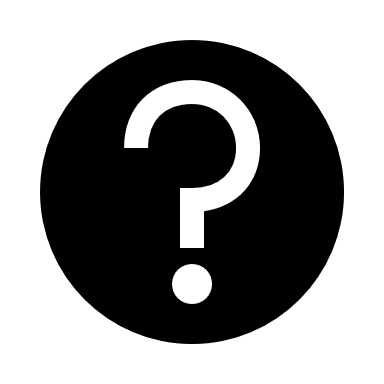 6. 	1. Boş sözlerle bizleri oyalama lütfen.	2. Boş boş bakıp durma artık.	3. Tepsiye boş bardakları yerleştirdi.	4. Ne kadar da boş kafalı bir insansın.Numaralandırılmış cümlelerin kaç tanesinde “boş” sözcüğü gerçek anlamda kullanılmıştır?A) 1			B) 2C) 3			D) 4
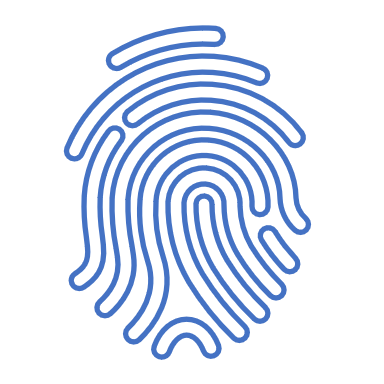 A. Özaysın
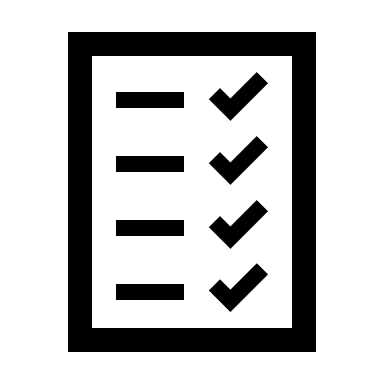 6. 	1. Boş sözlerle bizleri oyalama lütfen.	2. Boş boş bakıp durma artık.	3. Tepsiye boş bardakları yerleştirdi.	4. Ne kadar da boş kafalı bir insansın.Numaralandırılmış cümlelerin kaç tanesinde “boş” sözcüğü gerçek anlamda kullanılmıştır?A) 1			B) 2C) 3			D) 4
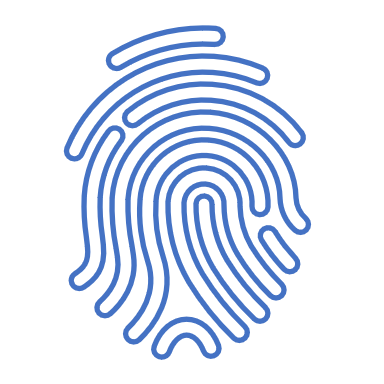 A. Özaysın
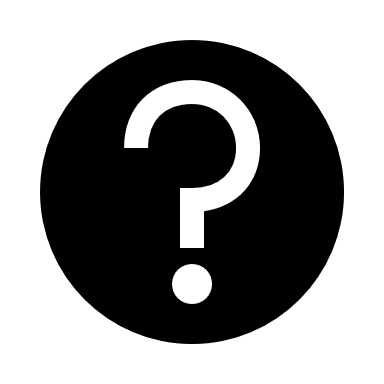 7. Aşağıdaki cümlelerin hangisinde “almak” sözcüğü “Bu kavanoz iki kilo bal alır.” cümlesindeki anlamıyla kullanılmıştır?A) Böyle giyinirsen kesin soğuk alırsın.B) Sehpanın tozunu nemli bir bez ile aldı.C) Bu asansör rahatlıkla sekiz kişiyi alır.D) Köy yolunu bir saatte alırsınız.
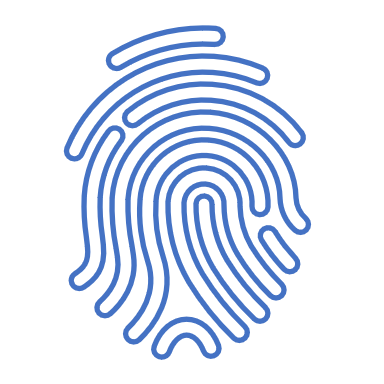 A. Özaysın
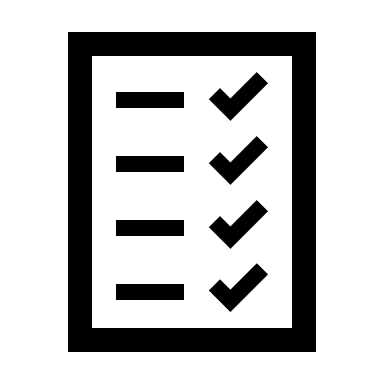 7. Aşağıdaki cümlelerin hangisinde “almak” sözcüğü “Bu kavanoz iki kilo bal alır.” cümlesindeki anlamıyla kullanılmıştır?A) Böyle giyinirsen kesin soğuk alırsın.B) Sehpanın tozunu nemli bir bez ile aldı.C) Bu asansör rahatlıkla sekiz kişiyi alır.D) Köy yolunu bir saatte alırsınız.
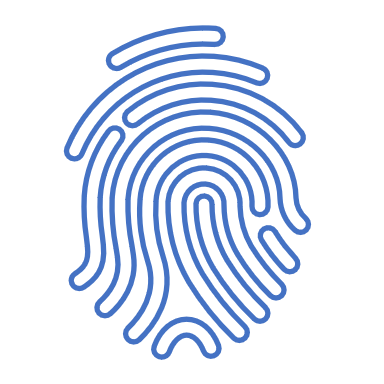 A. Özaysın
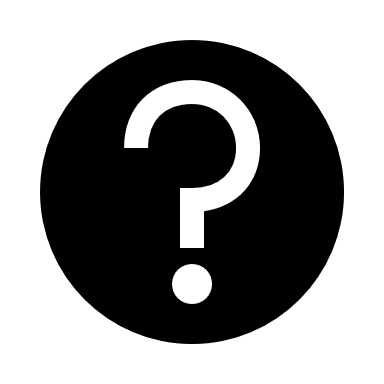 8. 	1. Bu ayakkabı ayağıma girmiyor.	2. Bizde biber her yemeğe girer.	3. Sanıyorum on beşine girdi.Aşağıdaki cümlelerin hangisinde “girmek” sözcüğü numaralandırılmış anlamlarından birini karşılamamaktadır?A) Yazılmak, başlamakB) Sığmak			C) Birleşiminde yer almakD) Erişmek, ulaşmak
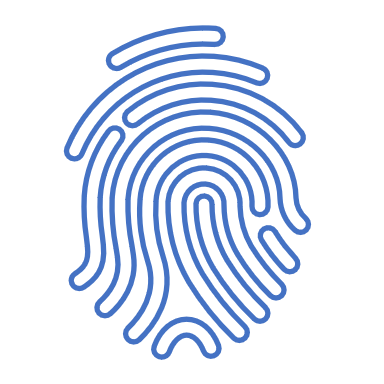 A. Özaysın
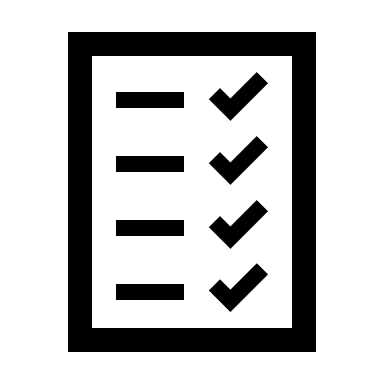 8. 	1. Bu ayakkabı ayağıma girmiyor.	2. Bizde biber her yemeğe girer.	3. Sanıyorum on beşine girdi.Aşağıdaki cümlelerin hangisinde “girmek” sözcüğü numaralandırılmış anlamlarından birini karşılamamaktadır?A) Yazılmak, başlamakB) Sığmak			C) Birleşiminde yer almakD) Erişmek, ulaşmak
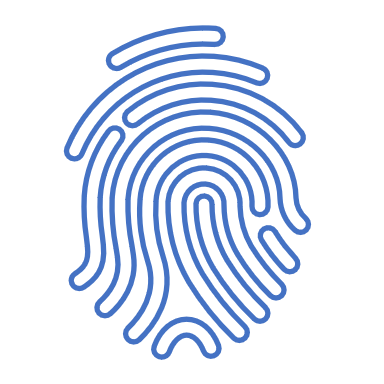 A. Özaysın
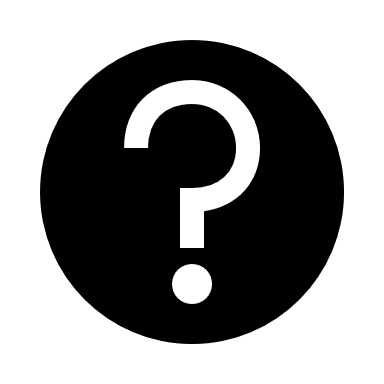 9. 	1. İnce bir iple düğmeyi dikti.	2. Pantolonu ince belinden düşecek gibiydi.	3. Masaya ince bir örtü serilmişti.	4. Bu ince davranış hepimizi şaşırttı.Numaralandırılmış cümlelerin hangisinde ‘‘ince’’ sözcüğü mecaz anlamda kullanılmıştır?A) 4			B) 3C) 2			D) 1
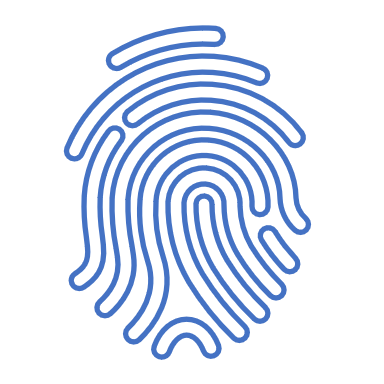 A. Özaysın
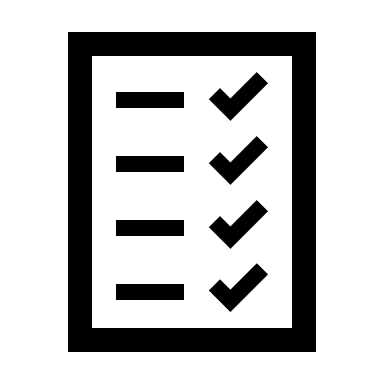 9. 	1. İnce bir iple düğmeyi dikti.	2. Pantolonu ince belinden düşecek gibiydi.	3. Masaya ince bir örtü serilmişti.	4. Bu ince davranış hepimizi şaşırttı.Numaralandırılmış cümlelerin hangisinde ‘‘ince’’ sözcüğü mecaz anlamda kullanılmıştır?A) 4			B) 3C) 2			D) 1
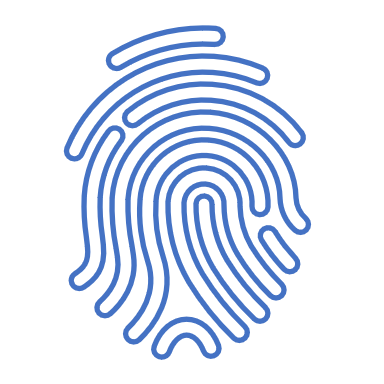 A. Özaysın
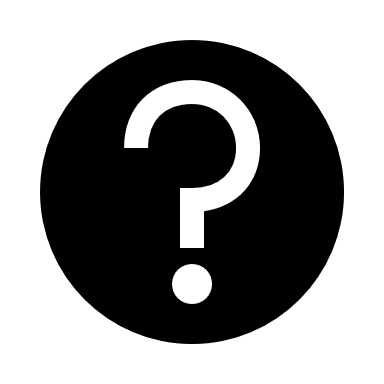 10. Aşağıdakilerin hangisinde “dönmek” sözcüğü “hileyle, gizlice yapılmak” anlamında kullanılmıştır?A) Artık köşeyi dönme zamanı geldi.B) Burada bir işler dönüyor sanki.C) Biz konunun en başına dönelim.D) Ne zaman döneceğini sana söyledi mi?
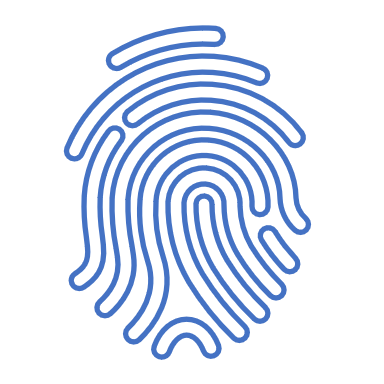 A. Özaysın
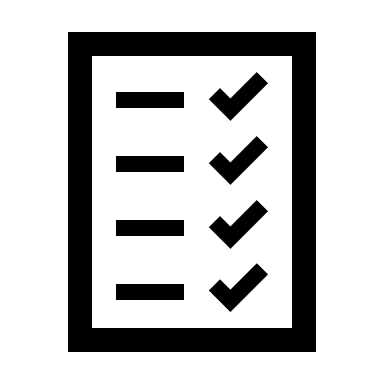 10. Aşağıdakilerin hangisinde “dönmek” sözcüğü “hileyle, gizlice yapılmak” anlamında kullanılmıştır?A) Artık köşeyi dönme zamanı geldi.B) Burada bir işler dönüyor sanki.C) Biz konunun en başına dönelim.D) Ne zaman döneceğini sana söyledi mi?
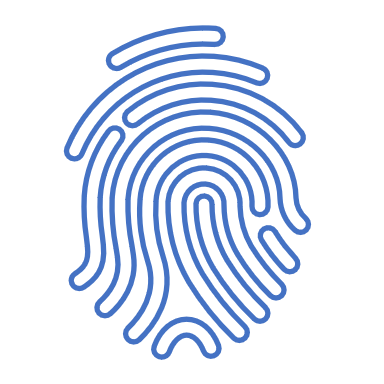 A. Özaysın
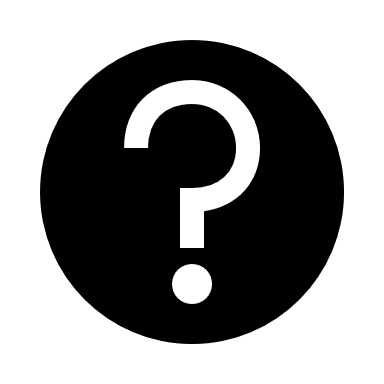 11. “Öğretmenimiz matematik dersinde(1) üçgenleri(2) anlatırken hepimizi kahkahalara boğan(3) bir espri(4) yaptı.”Bu cümlede numaralandırılmış sözcükler için aşağıdakilerden hangisi söylenemez?A) 1 numaralı sözcük gerçek anlamda kullanılmıştır.B) 2 numaralı sözcük terim anlamda kullanılmıştır.C) 3 numaralı sözcük mecaz anlamda kullanılmıştır.D) 4 numaralı sözcük mecaz anlamda kullanılmıştır.
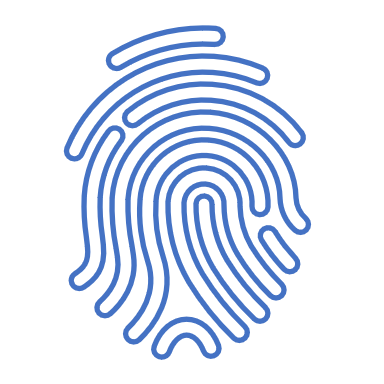 A. Özaysın
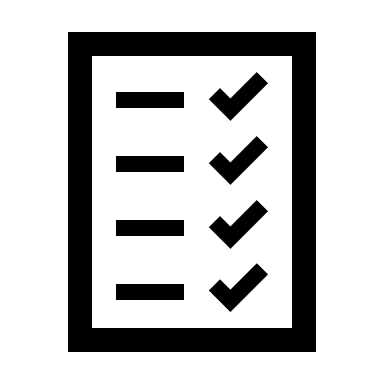 11. “Öğretmenimiz matematik dersinde(1) üçgenleri(2) anlatırken hepimizi kahkahalara boğan(3) bir espri(4) yaptı.”Bu cümlede numaralandırılmış sözcükler için aşağıdakilerden hangisi söylenemez?A) 1 numaralı sözcük gerçek anlamda kullanılmıştır.B) 2 numaralı sözcük terim anlamda kullanılmıştır.C) 3 numaralı sözcük mecaz anlamda kullanılmıştır.D) 4 numaralı sözcük mecaz anlamda kullanılmıştır.
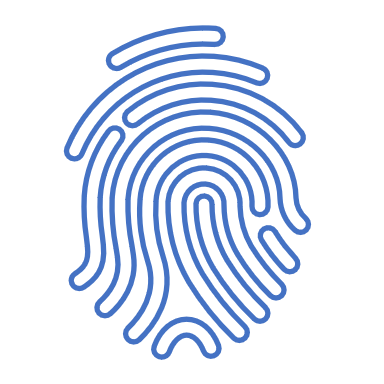 A. Özaysın
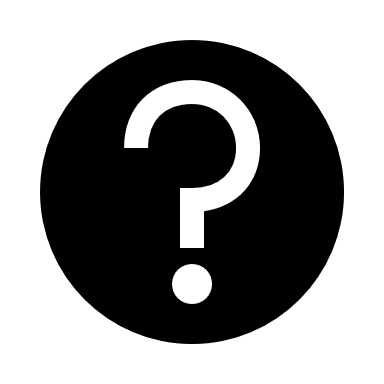 12. “Çekmek” sözcüğü aşağıdaki cümlelerin hangisinde diğerlerinden farklı bir anlamda kullanılmıştır?A) Ahşap sandalyeyi kendine doğru çekti.B) Motorunu bahçenin kenarına çekti.C) Yeğeni tüm yönleriyle ona çekmiş.D) Oltayı çok çekince ucunu kopardı.
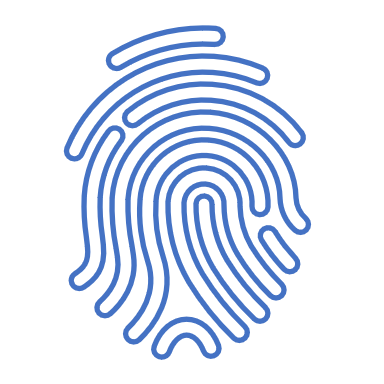 A. Özaysın
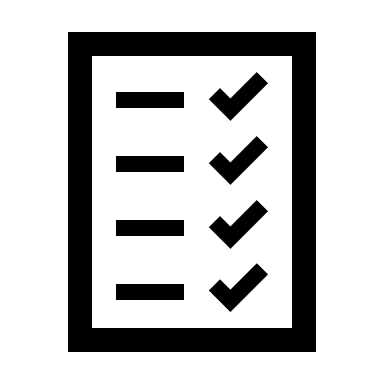 12. “Çekmek” sözcüğü aşağıdaki cümlelerin hangisinde diğerlerinden farklı bir anlamda kullanılmıştır?A) Ahşap sandalyeyi kendine doğru çekti.B) Motorunu bahçenin kenarına çekti.C) Yeğeni tüm yönleriyle ona çekmiş.D) Oltayı çok çekince ucunu kopardı.
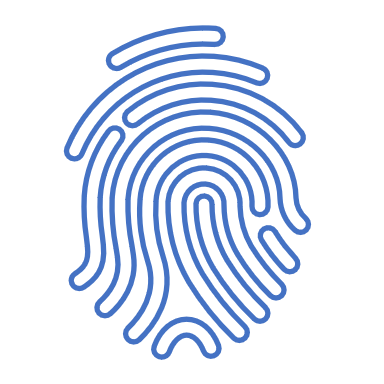 A. Özaysın
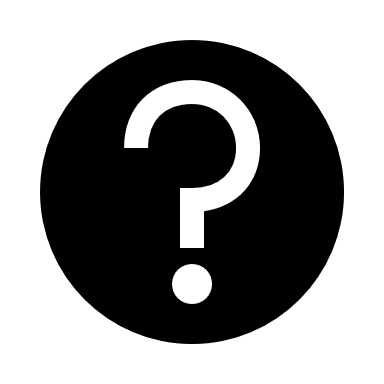 13. 	1. Küçük işlerle uğraşmayı bırakmalısın.	2. Fotosentez konusu da sınava dâhil mi?	3. Tarihi köprünün önünde buluşalım.	4. Bu yeni oyun çok tuttu.Numaralandırılmış cümlelerdeki altı çizili sözcüklerin anlam özellikleri aşağıdakilerden hangisinde sırasıyla verilmiştir?A) Gerçek - Terim - Mecaz - GerçekB) Mecaz - Terim - Gerçek - MecazC) Mecaz - Gerçek - Terim - GerçekD) Gerçek - Terim - Mecaz - Mecaz
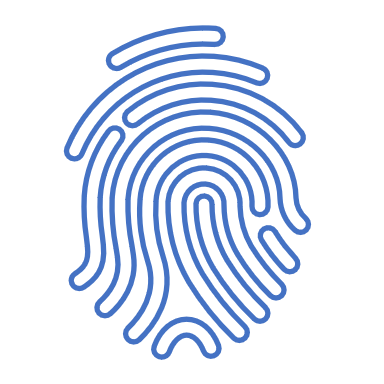 A. Özaysın
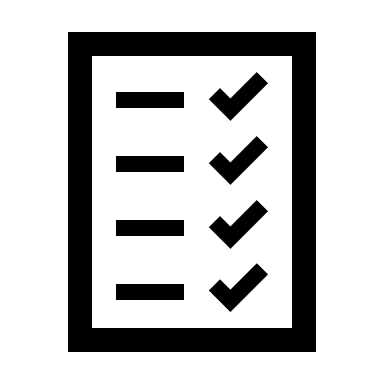 13. 	1. Küçük işlerle uğraşmayı bırakmalısın.	2. Fotosentez konusu da sınava dâhil mi?	3. Tarihi köprünün önünde buluşalım.	4. Bu yeni oyun çok tuttu.Numaralandırılmış cümlelerdeki altı çizili sözcüklerin anlam özellikleri aşağıdakilerden hangisinde sırasıyla verilmiştir?A) Gerçek - Terim - Mecaz - GerçekB) Mecaz - Terim - Gerçek - MecazC) Mecaz - Gerçek - Terim - GerçekD) Gerçek - Terim - Mecaz - Mecaz
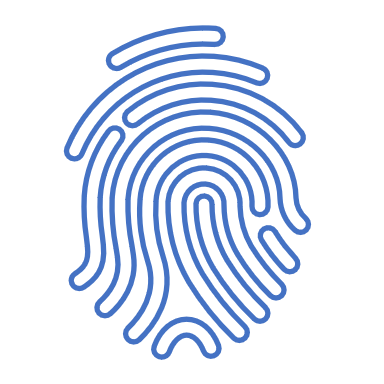 A. Özaysın
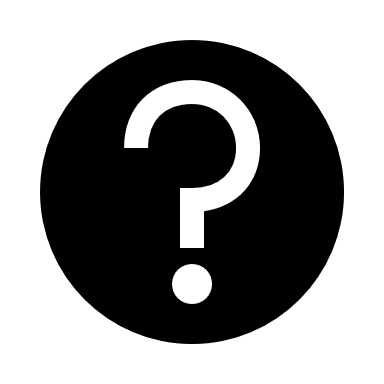 14. 	1. Derin düşüncelerinden bahsediyordu.	2. Sıkıntıdan patlamak üzereydik.	3. En köklü dostluklar bile bir gün silinebilir.	4. Yağmurun başlamasıyla koşarak eve vardık.Numaralandırılmış cümlelerden hangisinde birden fazla mecaz anlamlı sözcük vardır?A) 1			B) 2C) 3			D) 4
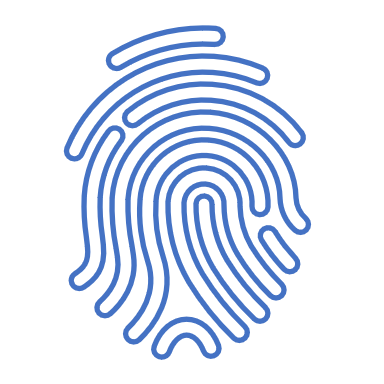 A. Özaysın
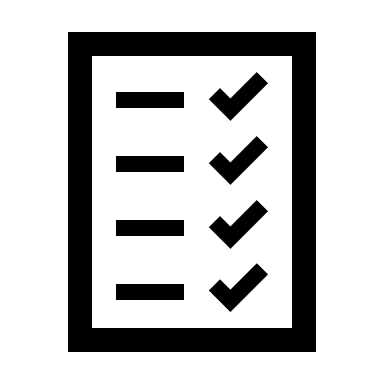 14. 	1. Derin düşüncelerinden bahsediyordu.	2. Sıkıntıdan patlamak üzereydik.	3. En köklü dostluklar bile bir gün silinebilir.	4. Yağmurun başlamasıyla koşarak eve vardık.Numaralandırılmış cümlelerden hangisinde birden fazla mecaz anlamlı sözcük vardır?A) 1			B) 2C) 3			D) 4
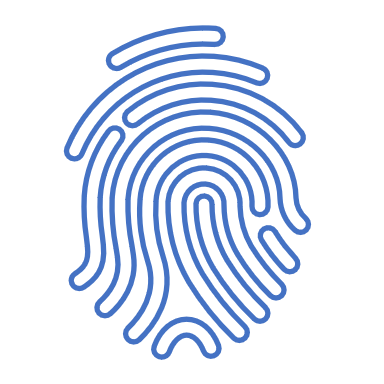 A. Özaysın
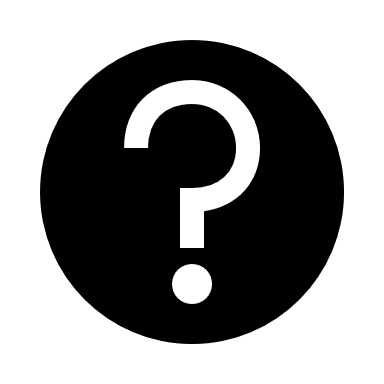 15. “Kök” sözcüğü aşağıdaki cümlelerden hangisinde terim anlamıyla kullanılmıştır?A) Bir sözcüğün anlamlı en küçük parçasına kök denir.B) Bu işi kökünden halletmemiz gerekiyor.C) Pazardan üç kök maydanoz aldım.D) Kendi aile köklerini araştırmayı kafaya koymuş.
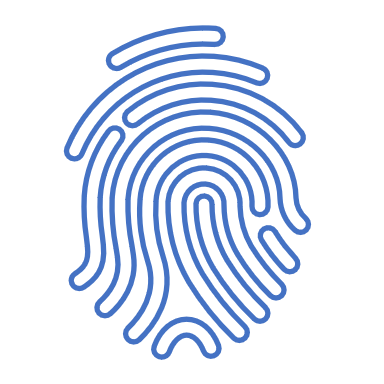 A. Özaysın
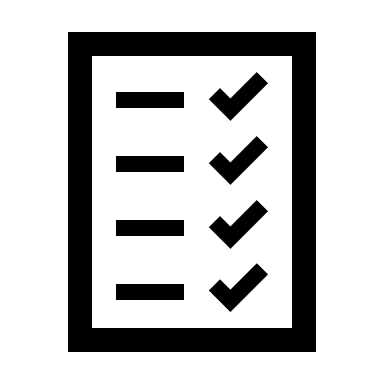 15. “Kök” sözcüğü aşağıdaki cümlelerden hangisinde terim anlamıyla kullanılmıştır?A) Bir sözcüğün anlamlı en küçük parçasına kök denir.B) Bu işi kökünden halletmemiz gerekiyor.C) Pazardan üç kök maydanoz aldım.D) Kendi aile köklerini araştırmayı kafaya koymuş.
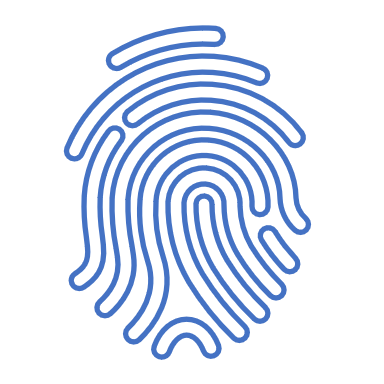 A. Özaysın
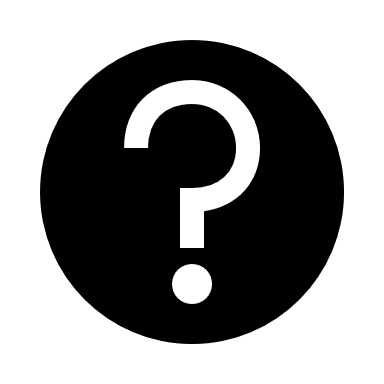 16. “Durmak” sözcüğü aşağıdaki cümlelerin hangisinde “var olmak” anlamında kullanılmıştır?A) Saatler sonra yağmur durdu.B) Yolun ortasında öylece duruyor. C) Ağaçlık bir yerde durup dinlendik.D) Bu kadar iş dururken nasıl gezeyim?
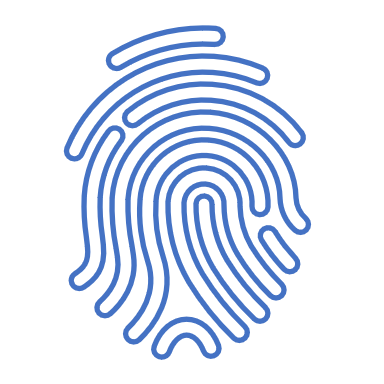 A. Özaysın
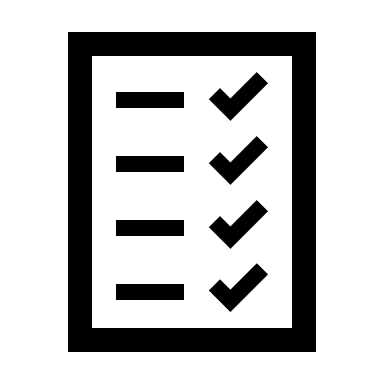 16. “Durmak” sözcüğü aşağıdaki cümlelerin hangisinde “var olmak” anlamında kullanılmıştır?A) Saatler sonra yağmur durdu.B) Yolun ortasında öylece duruyor. C) Ağaçlık bir yerde durup dinlendik.D) Bu kadar iş dururken nasıl gezeyim?
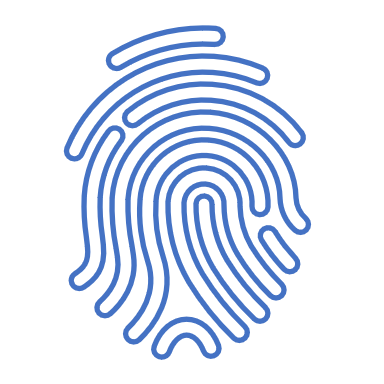 A. Özaysın
Hazırlayan: AHMET ÖZAYSIN
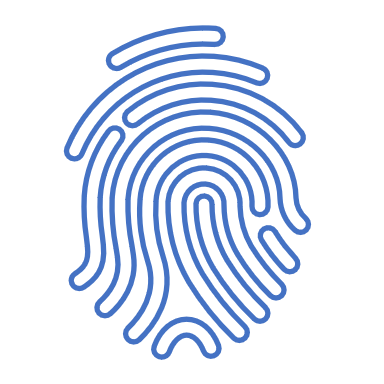 A. Özaysın